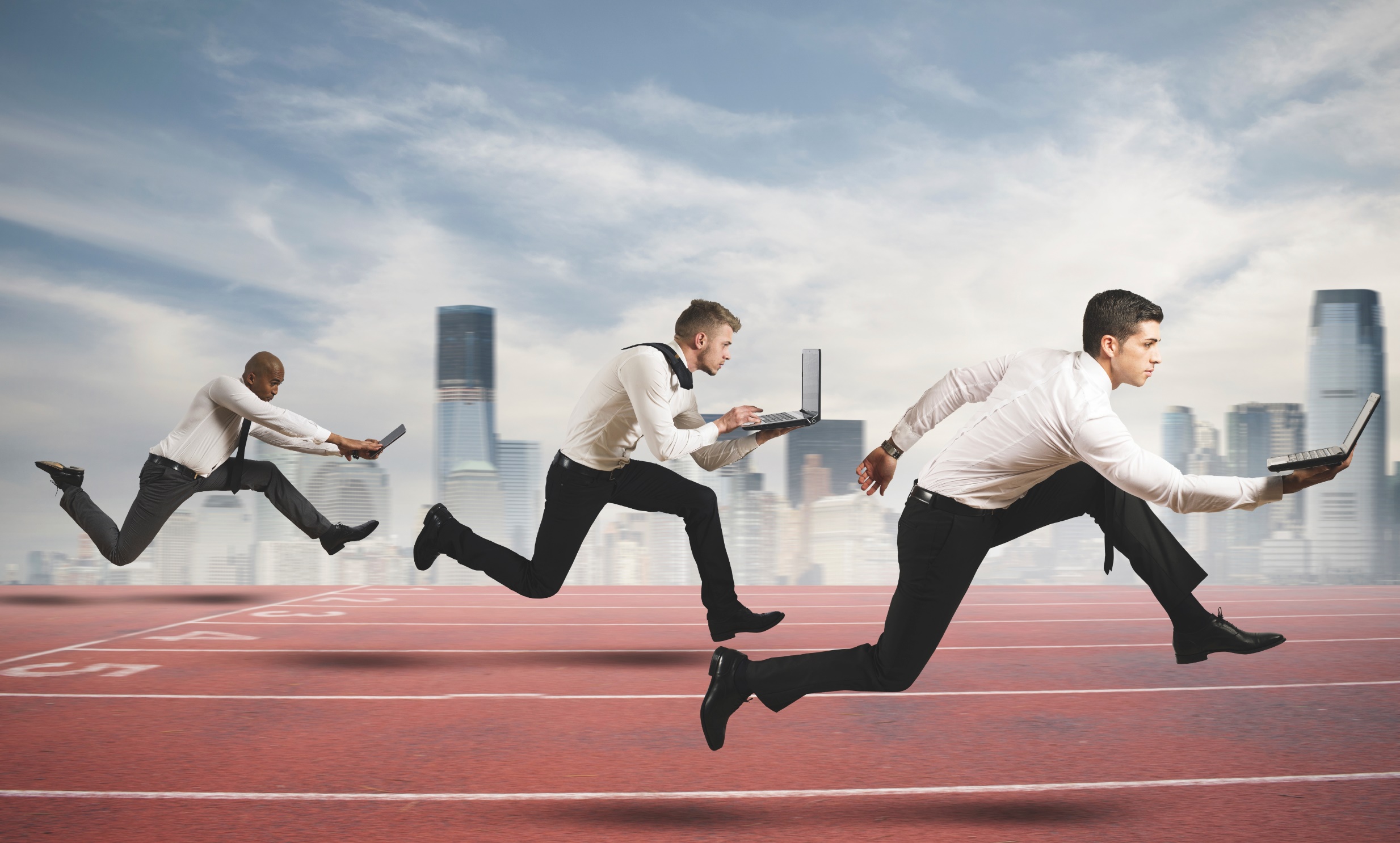 Competitive Analysis
Competition is 
Everywhere!
www.SmallBusinessSolver.com © 2018
What is Competition?
www.SmallBusinessSolver.com © 2018
The Goal
Know where to look and what to look for.
www.SmallBusinessSolver.com © 2018
Key Points
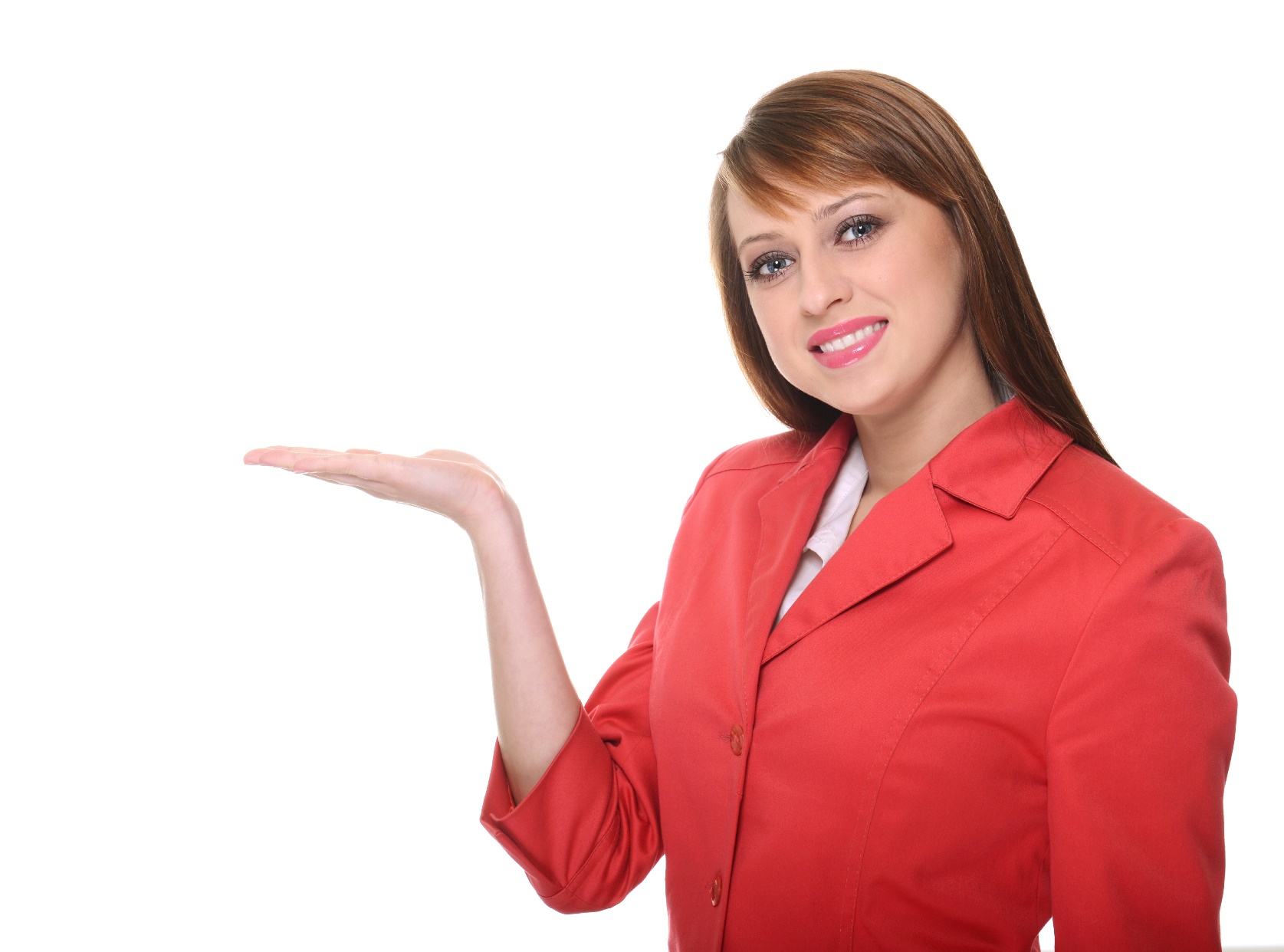 Acknowledge your biggest competitors
Understand where you stand versus your competitors
Example
What not to do
Your next steps
Wrap up
www.SmallBusinessSolver.com © 2018
Worksheet
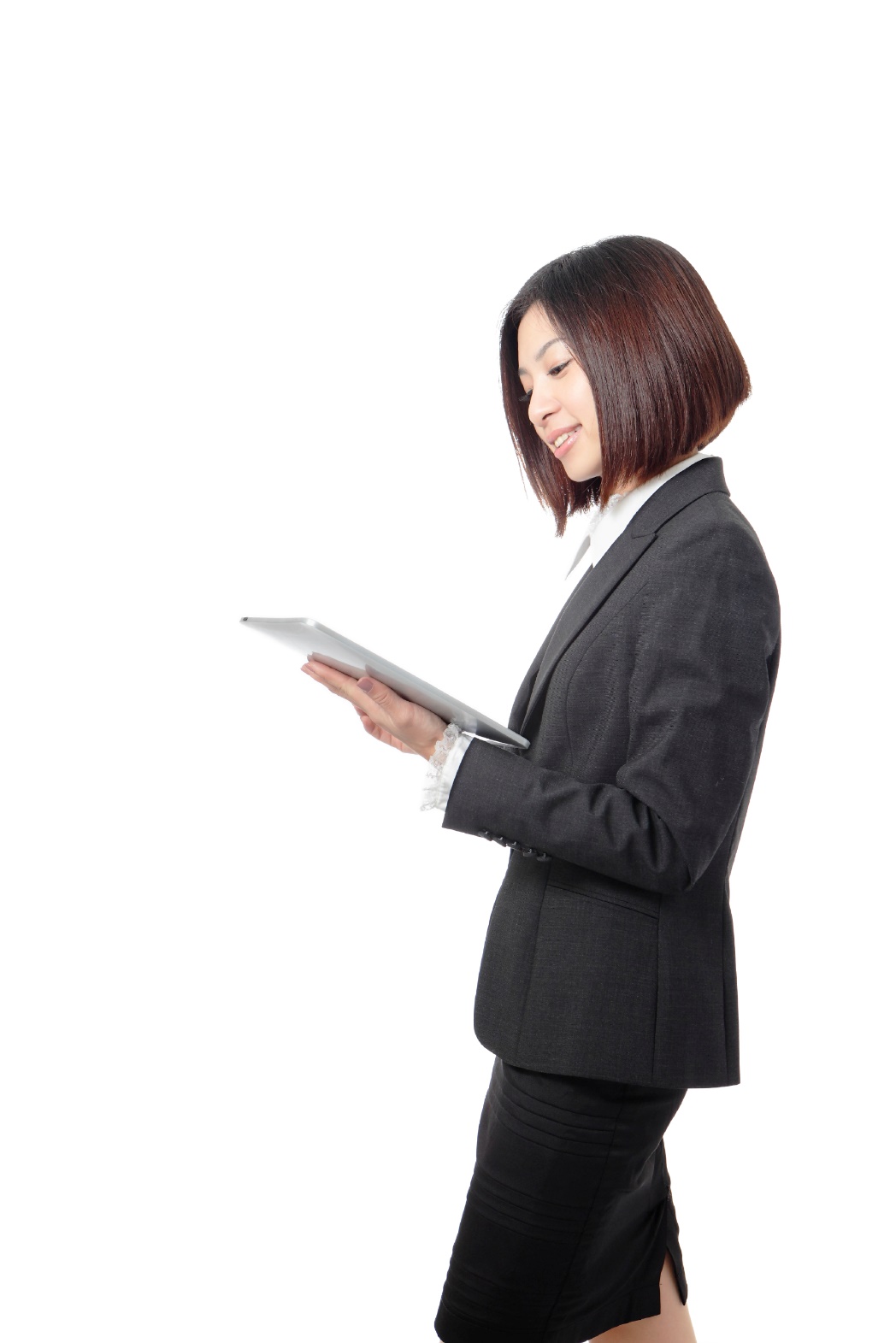 Grab your worksheet and follow along.
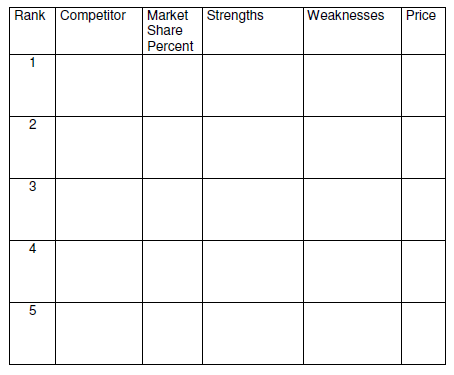 www.SmallBusinessSolver.com © 2018
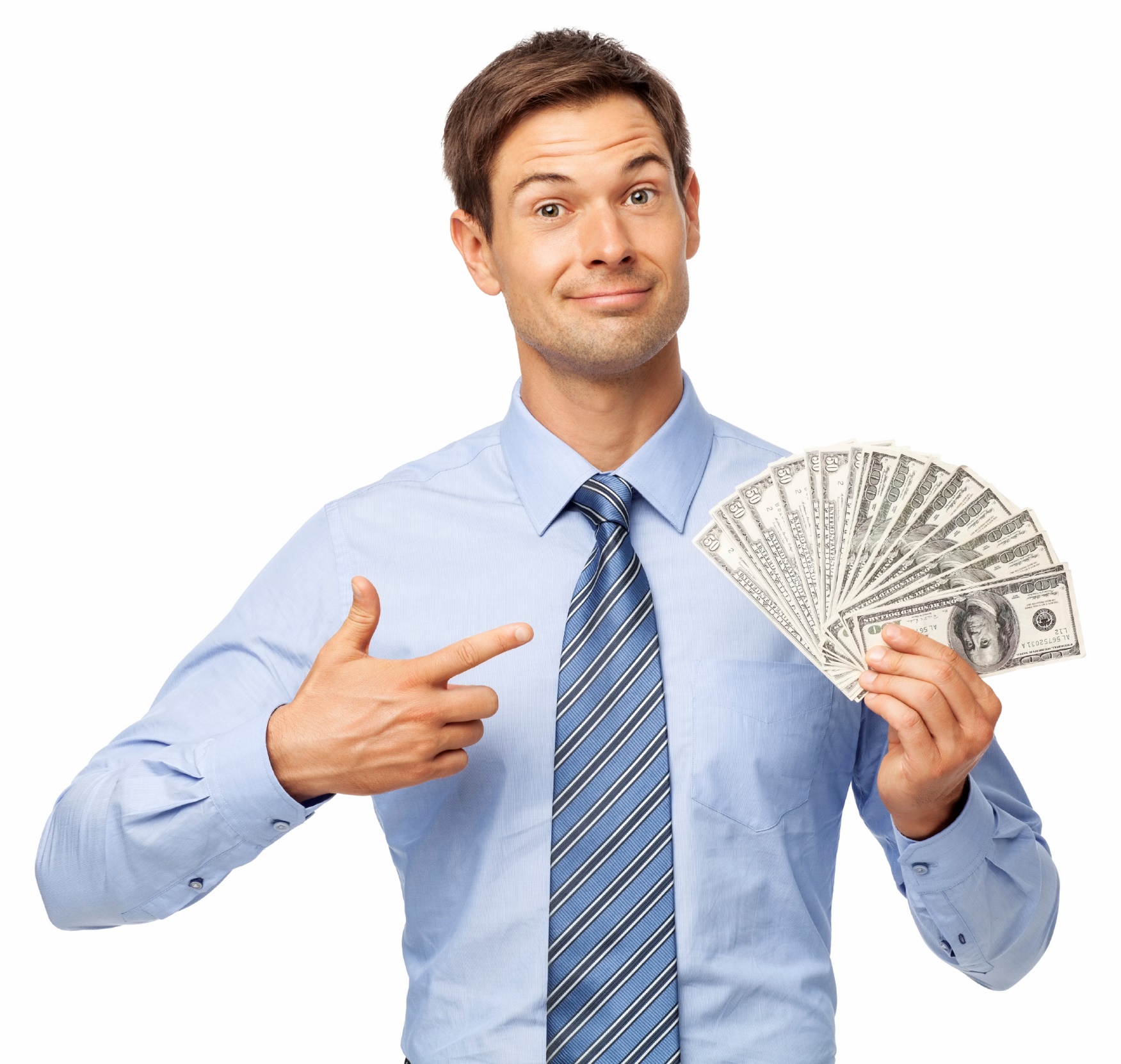 www.SmallBusinessSolver.com © 2018
Competition
www.SmallBusinessSolver.com © 2018
Rank
www.SmallBusinessSolver.com © 2018
Market Share %
18%
53%
29%
www.SmallBusinessSolver.com © 2018
Strengths & Weakness
Strengths
Weaknesses
What needs don’t they fill?

What do they do poorly?

What would be hard for them to change?

Where they have the most problems?
What are they known for?

What would be the hardest for you to catch them on?

What do their customers talk about?

What do they do well?
www.SmallBusinessSolver.com © 2018
Price
www.SmallBusinessSolver.com © 2018
How Does It Work?
www.SmallBusinessSolver.com © 2018
Top Mistakes To Avoid
Pretending that you have no competition.
Not continuing to pay attention to the changing environment.
Not doing anything with the data once you’ve gathered it.
Ignoring your indirect competitors.
Ignoring your substitutes.
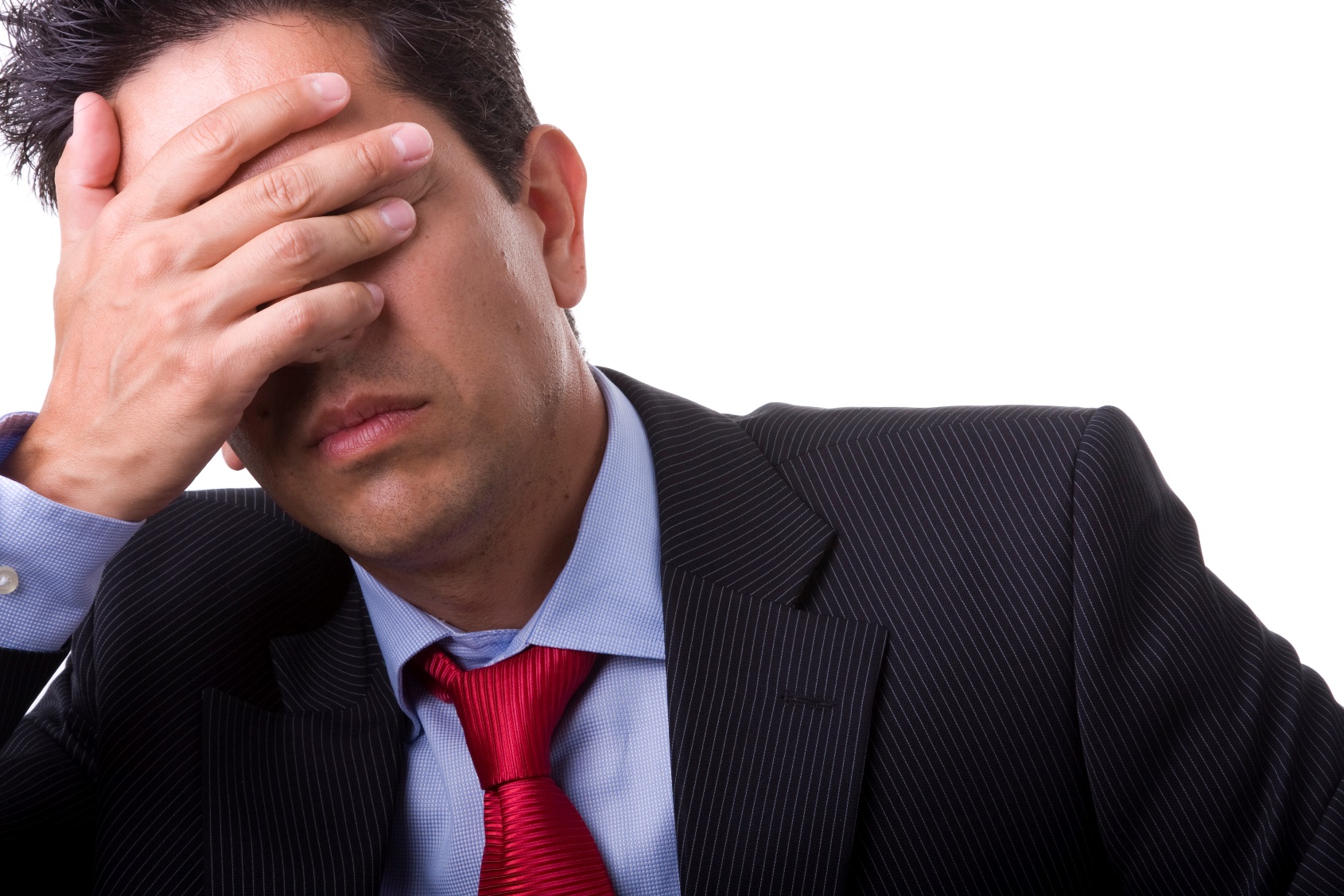 www.SmallBusinessSolver.com © 2018
Now What?
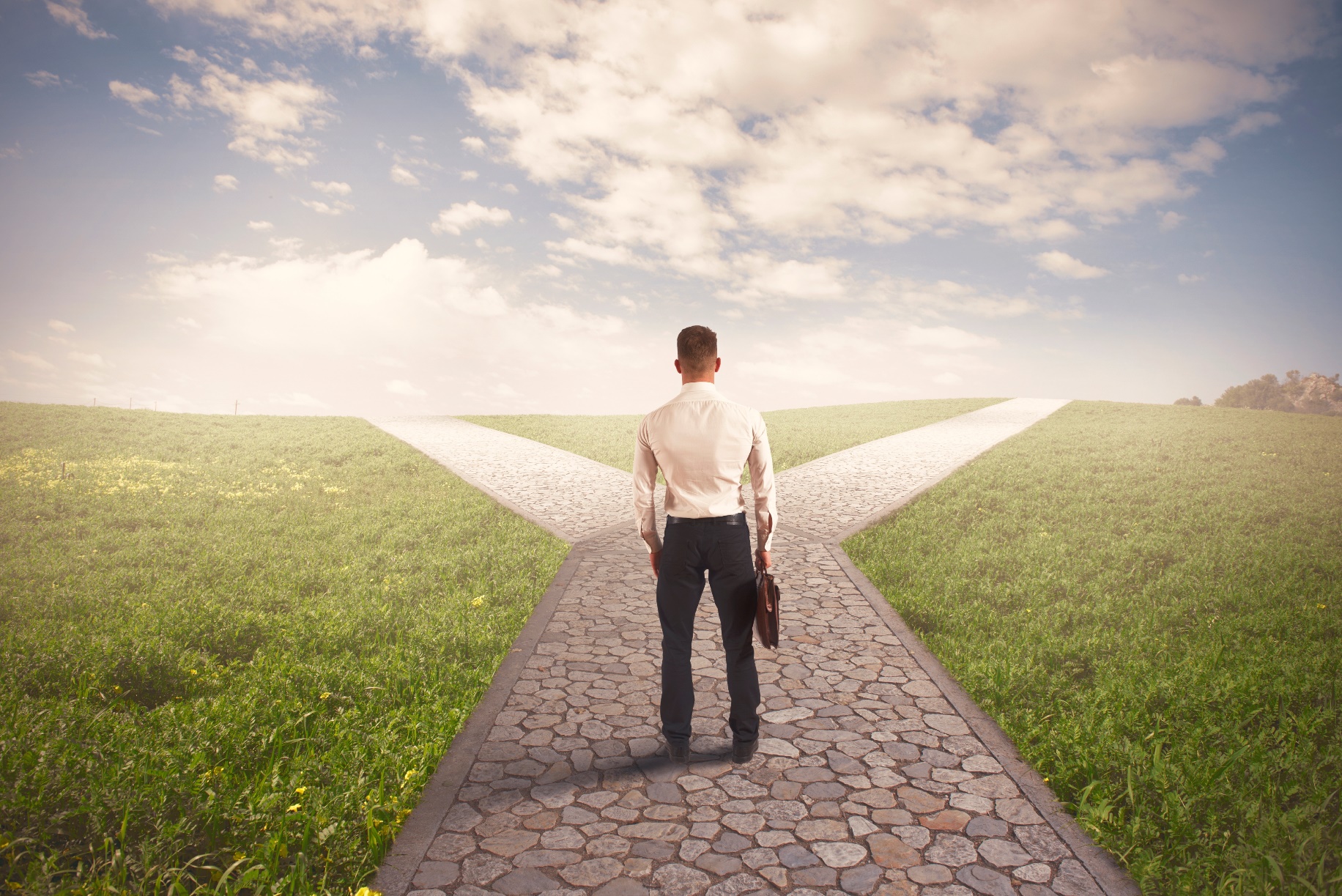 Come up with a plan to increase your own strengths to combat the competition.
Mitigate your own weaknesses strategically and don’t waste your money.
Monitor your own market share versus your competition. 
Continue to pay attention to the changing business environment. 
Change your competitors when you should.
Develop your competitive edge once you have done the analysis.
www.SmallBusinessSolver.com © 2018
Key Points
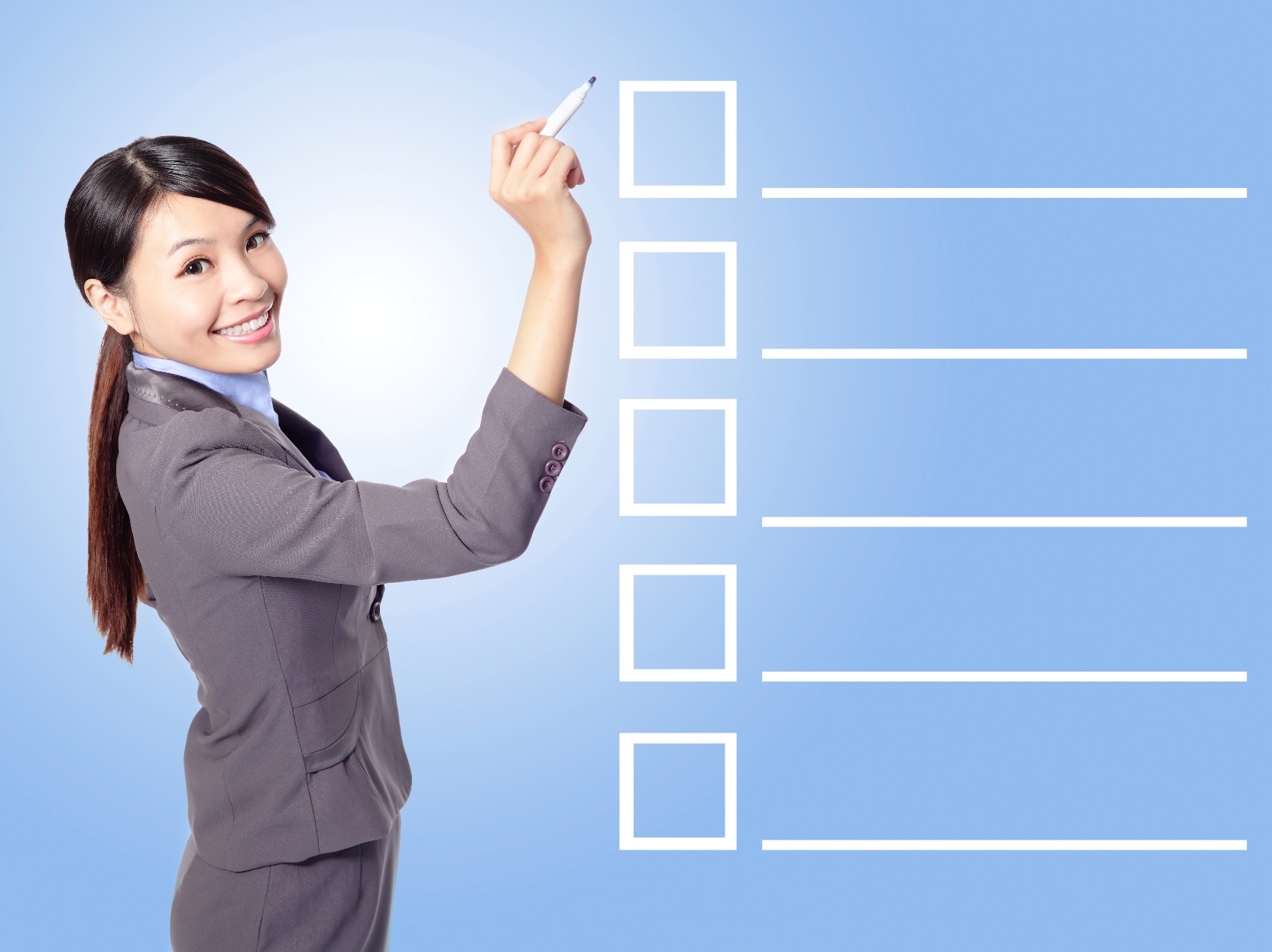 Acknowledge your biggest competitors
Understand where you stand versus your competitors
Example
What not to do
Your next steps
Wrap up
www.SmallBusinessSolver.com © 2018
The Goal
Know where to look and what to look for.
www.SmallBusinessSolver.com © 2018
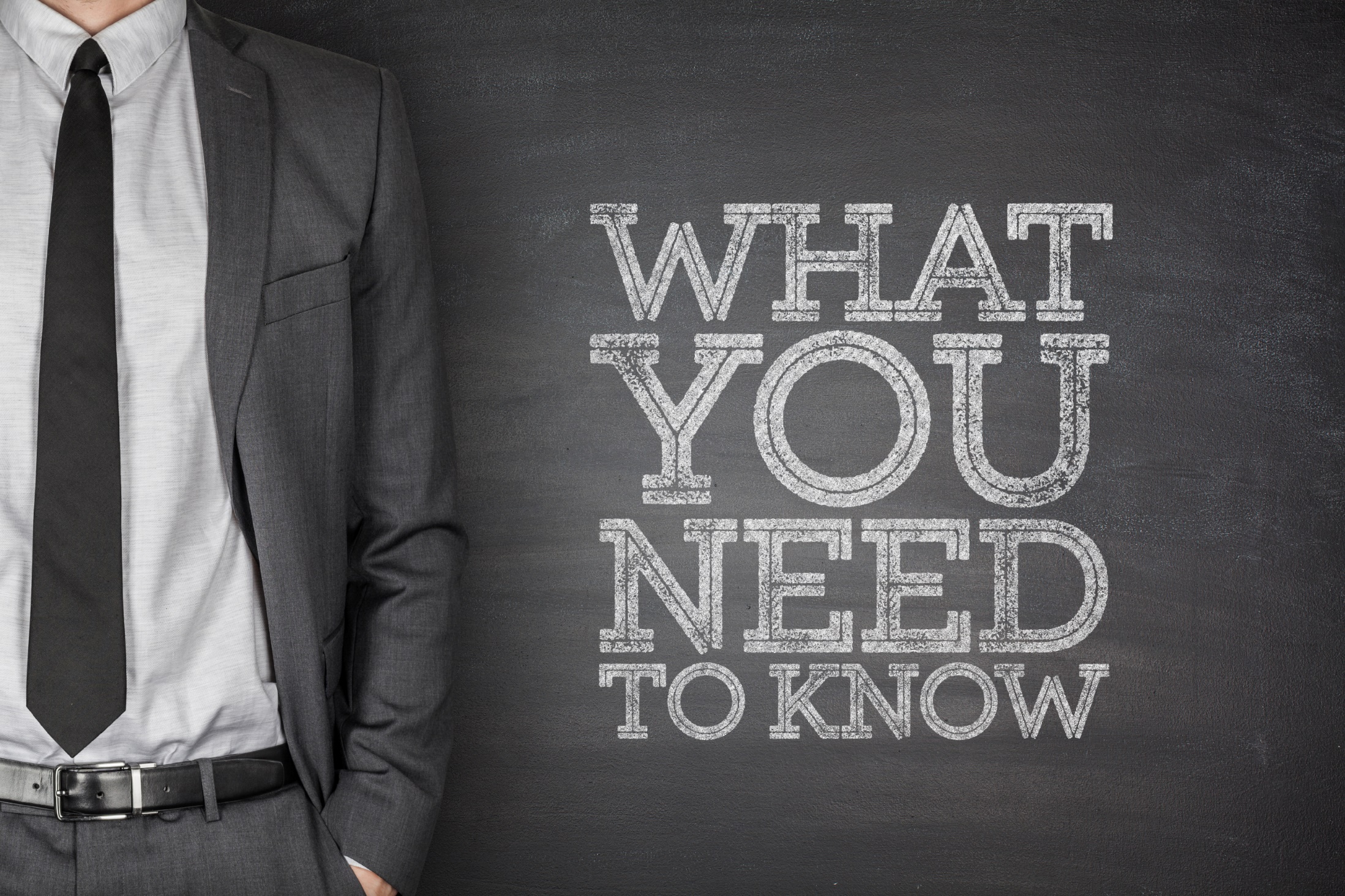 Every business has competitors.  Don’t ignore yours.
www.SmallBusinessSolver.com © 2018